Radyasyon ile Sterilizasyon
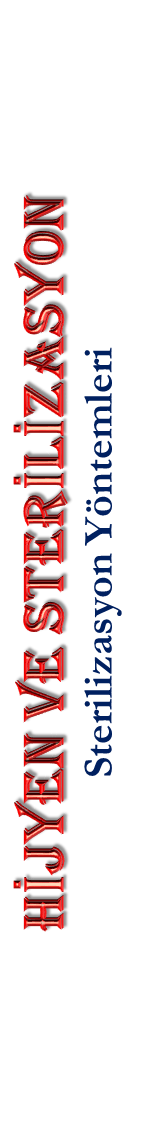 Sterilizasyon: Bir obje veya materyal üzerinde bulunan canlı mikroorganizmaların (Virüsler, Virionlar, Viroidler, Prionlar dahil) bütün formlarının vejetatif ve generatif yapılarının (endosporlar dahil) öldürülerek yok edilmesi işlemidir 
	Mutlaktır, kesindir 
	Derecesi yoktur
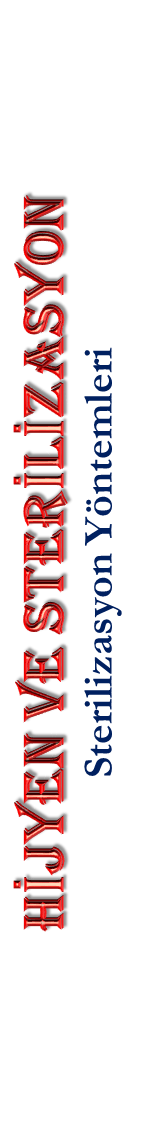 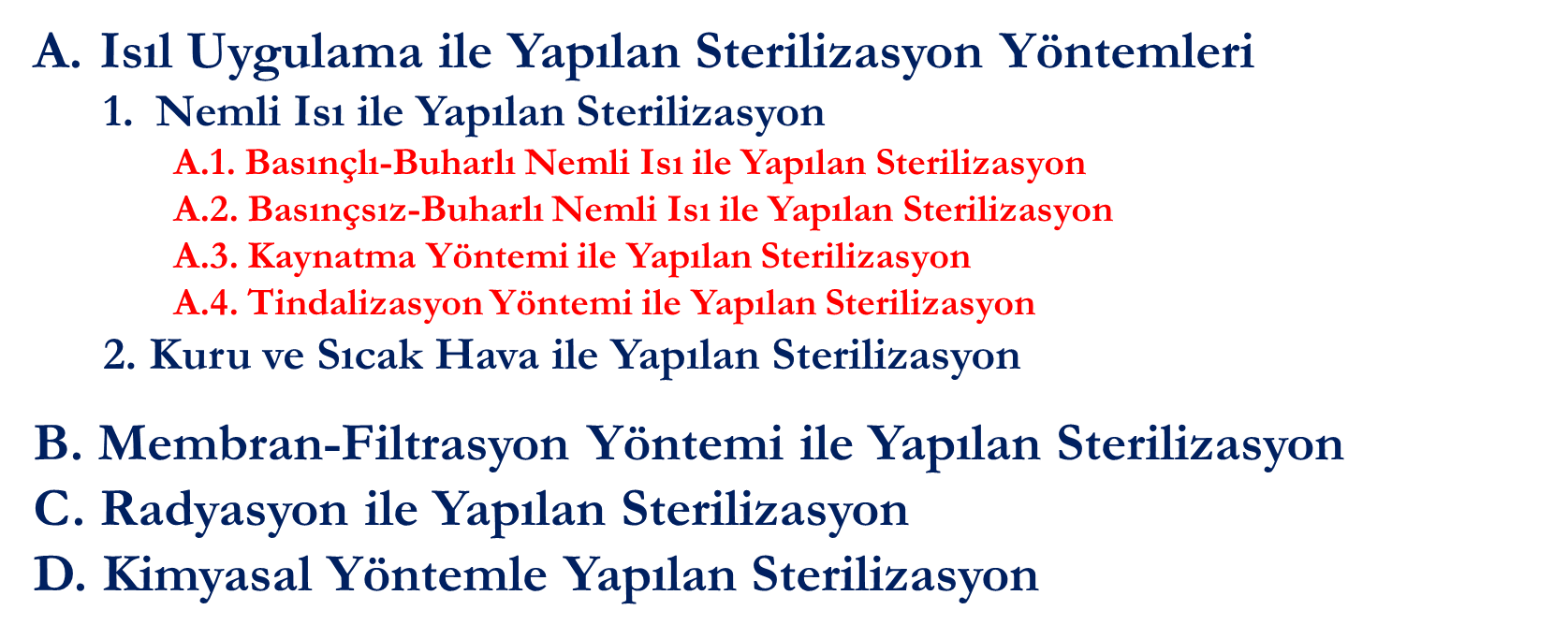 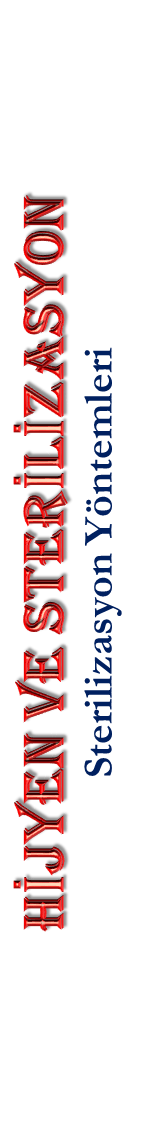 Radyasyon ile Yapılan Sterilizasyon
Isı ve diğer yöntemlerle sterilize edilemeyen tıbbi ürünler, genellikle ambalajlanmış gıdalar ve ortam sterilizasyonu için kullanılan sterilizasyon yöntemidir.

Çevreye de etkili olduklarından önlemler gerektirir ve sınırlı alanlarda kullanılır
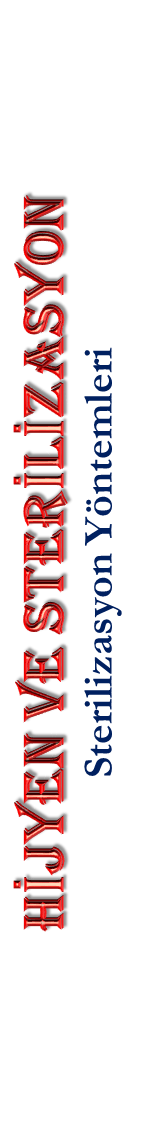 Radyasyon ile Yapılan Sterilizasyon
Radyasyonun; dalga-boyu, yoğunluk ve süreye bağlı olarak hücreler üzerine çeşitli etkileri vardır. Mikroorganizmalar üzerine etkili 2 tip radyasyon vardır: 
	iyonize  radyasyon
	iyonize olmayan radyasyon
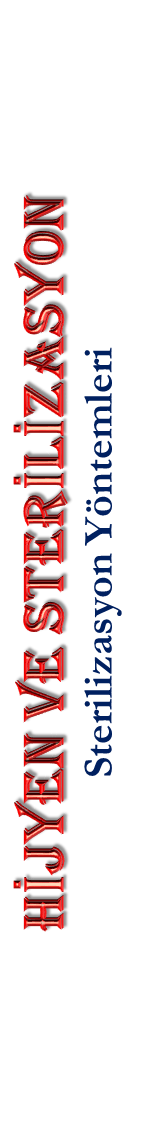 Radyasyon ile Yapılan Sterilizasyon
İyonize Edici Radyasyonla Sterilizasyon
Gama ışınları, 
yüksek enerjili elektronlar (e-beam) ve 
X ışınları bu gruba girer
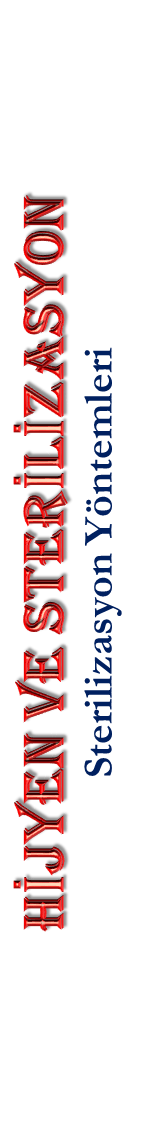 Radyasyon ile Yapılan Sterilizasyon
İyonize Edici Radyasyonla Sterilizasyon
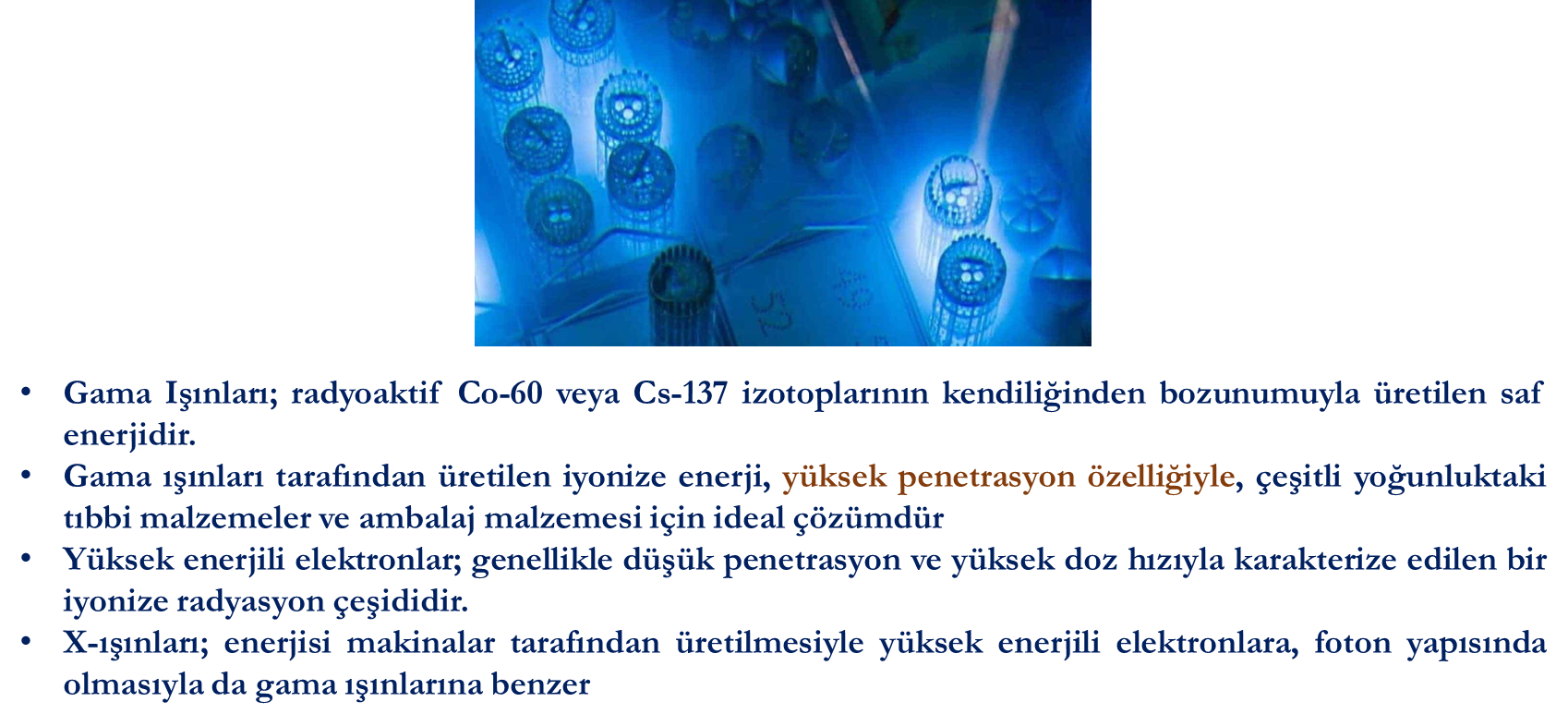 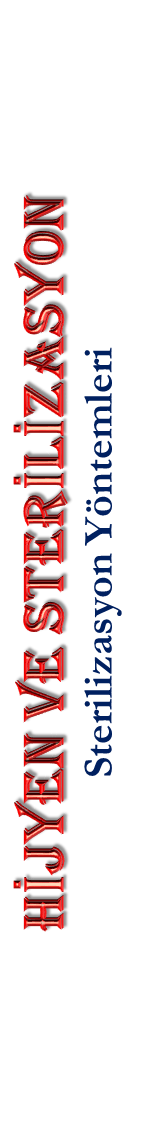 Radyasyon ile Yapılan Sterilizasyon
İyonize Edici Radyasyonla Sterilizasyon
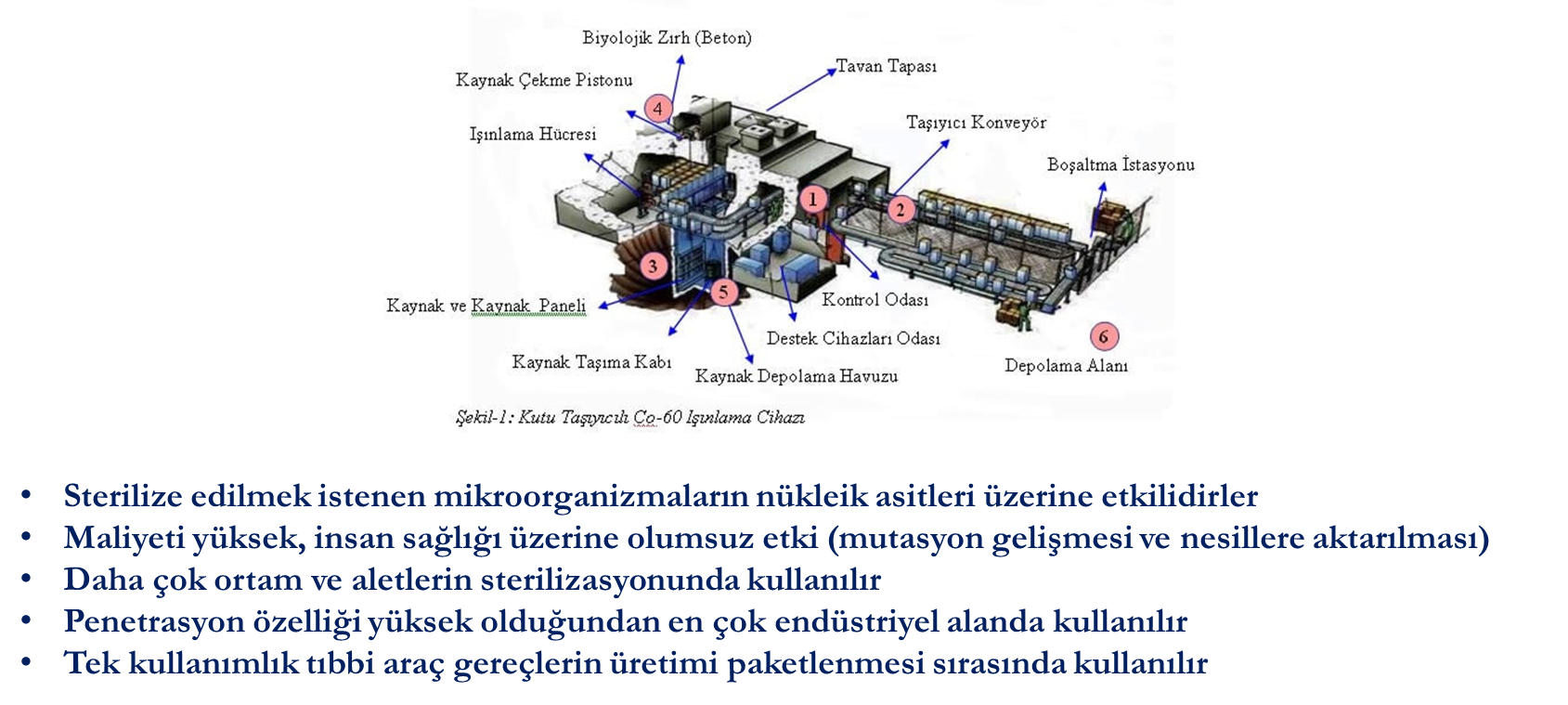 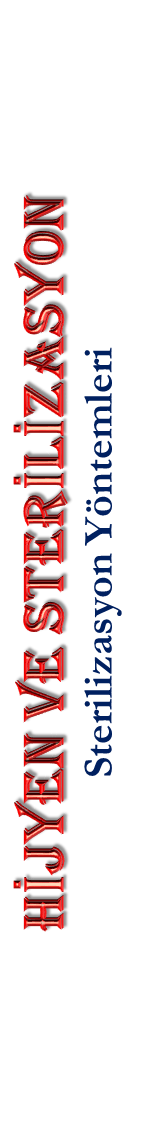 Radyasyon ile Yapılan Sterilizasyon
İyonize Olmayan Radyasyonla Sterilizasyon
Ultraviyole (UV) Işınlarının kullanımına dayanır
UV Işınları bilinenin aksine sterilizasyon amacıyla her hangi bir alet veya malzeme üzerinde etkili olmaz
Penetrasyon özelliği düşük olduğu için malzemelerden ziyade ameliyathane, laboratuvar, biyojgüvenlik kabinleri gibi alanların sterilizasyonunda kullanılmaz
Temas ettiği mikroorganizmaların DNA yapısında kırıklar meydana getirerek replikasyonunu inhibe eder
Onları mutasyona da uğratabilir (sterillize edelim derken mutant tür ürete de biliriz).
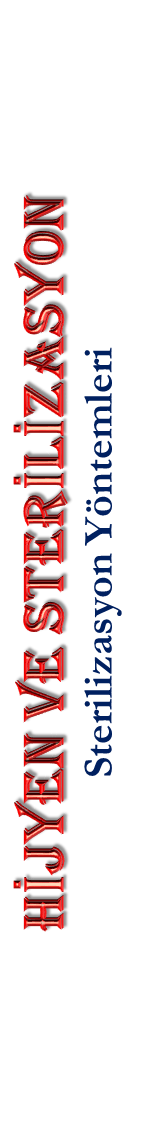 Radyasyon ile Yapılan Sterilizasyon
İyonize Olmayan Radyasyonla Sterilizasyon
UV; havanın, suyun ve ambalaj kâğıtları gibi düzgün yüzeylerin dezenfeksiyonunda kullanılmaktadır. 
Kullanım alanı, penetrasyon gücünün zayıflığı nedeniyle mutlak sterilize sağlayamaması dolayısıyla oldukça sınırlıdır. 
Havadaki ve/veya UV lambası üzerindeki tozlar dahi mikroorganizmaları UV'den koruyabilirler. Benzer şekilde bir mikroorganizma kolonisinde yüzeyin altındaki hücreler UV'den fazlaca etkilenmezler, merkezdekiler ise önemli ölçüde korunur
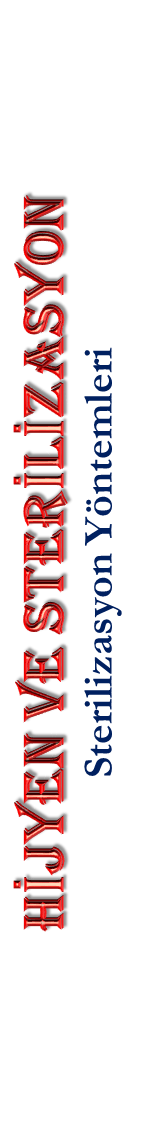 Radyasyon ile Yapılan Sterilizasyon
İyonize Olmayan Radyasyonla Sterilizasyon
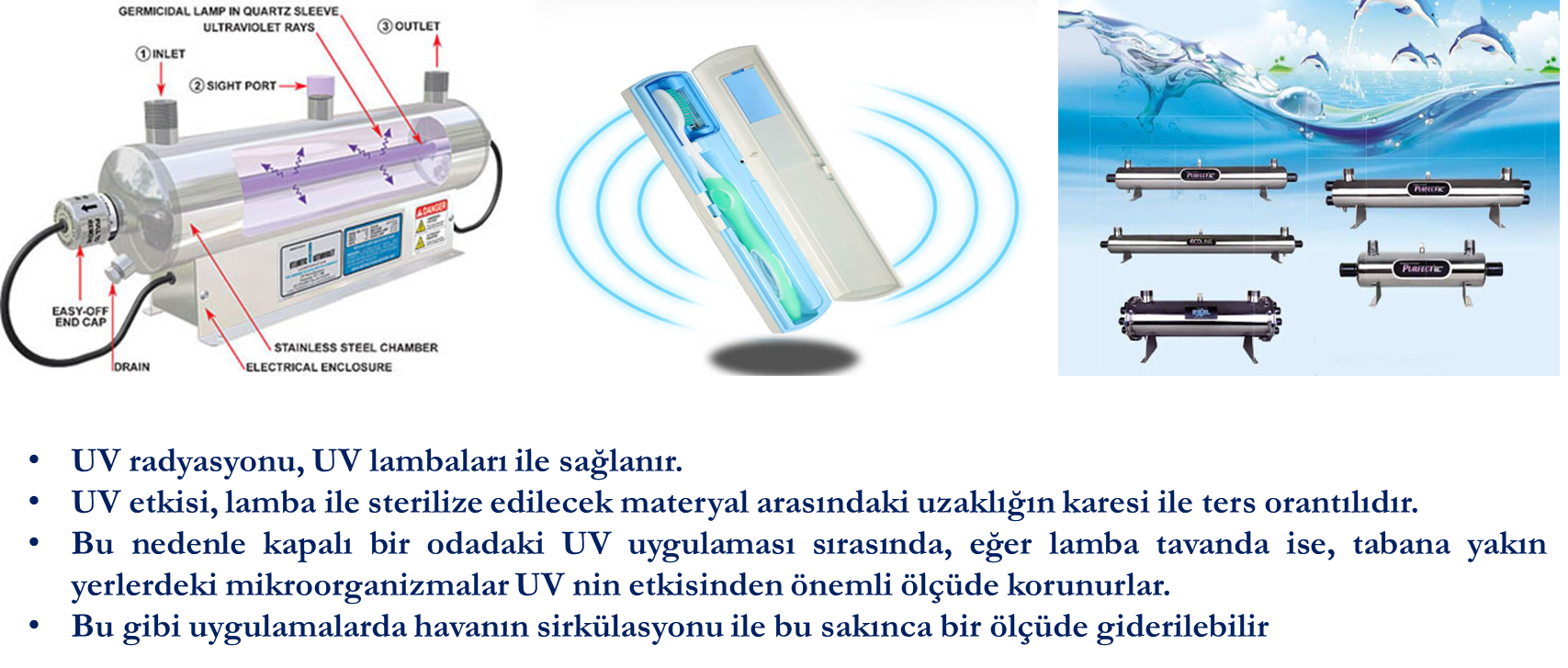